VijftienMarlies Slegers
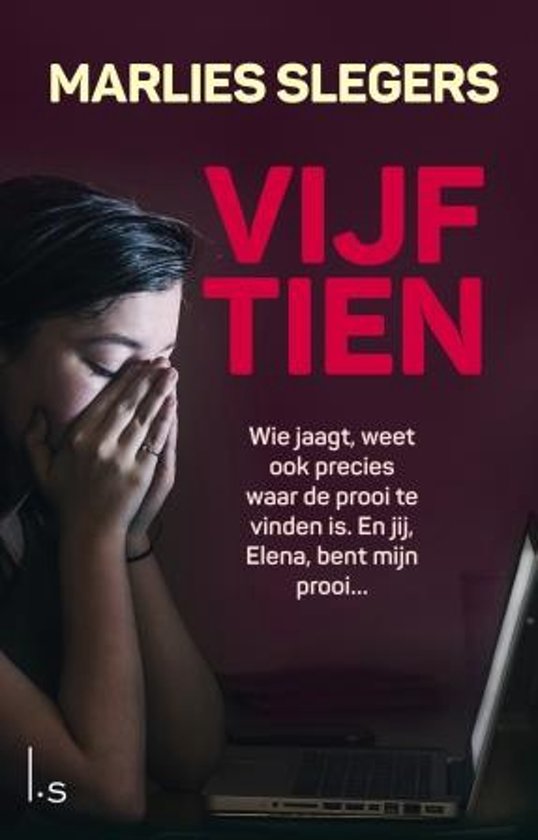 [Speaker Notes: Mijn Pecha Kucha gaat over het boek Vijftien van Marlies Slegers. Ik vind het een heel erg leuk en spannend boek. Het was leuk om te lezen.]
Vijftien
Marlies Slegers
Luitingh Sijthoff
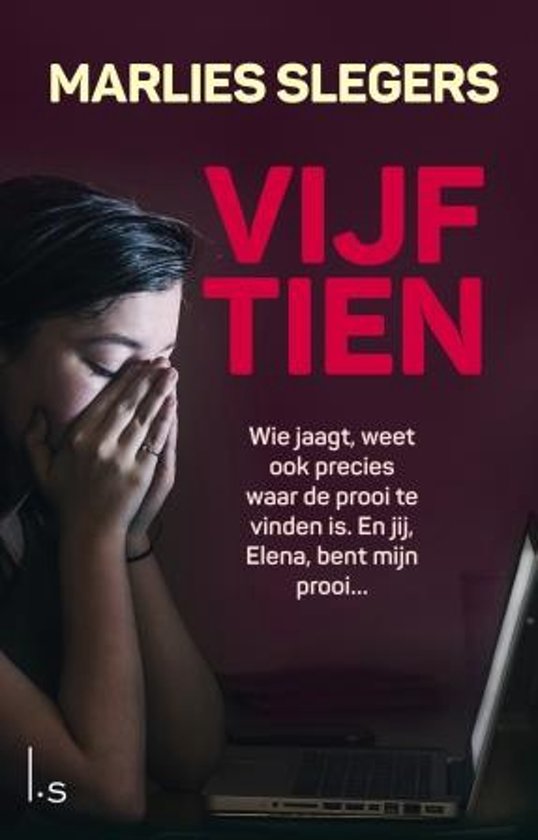 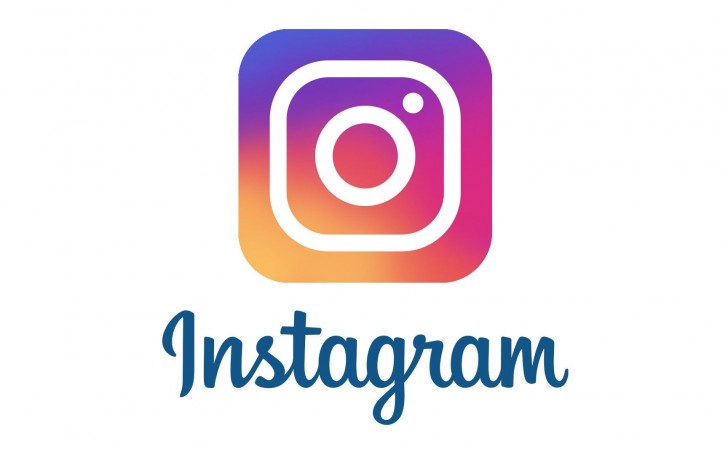 [Speaker Notes: De titel van het boek is Vijftien. Het boek is geschreven door Marlies Slegers en de uitgeverij is Luitingh Sijthoff.]
Marlies Slegers 
Ulvenhout 
22 oktober 1965
54 jaar
Indonesië
Script
kinderboeken
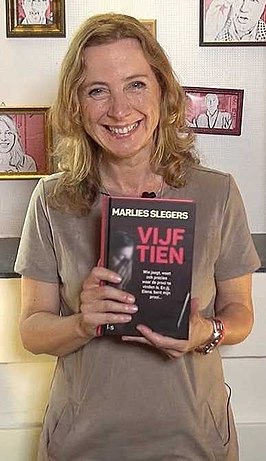 [Speaker Notes: Marlies Slegers is een Nederlandse schrijfster uit Ulvenhout. Ze is geboren op 22 oktober 1965 in Nederland. Ze is nu 54 jaar. Ze woonde 10 jaar in Indonesië’. Ze volgde de schrijfschool Script in Amsterdam voordat ze kinderboeken ging schrijven.]
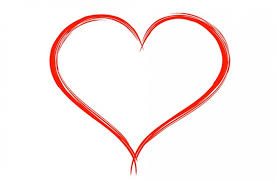 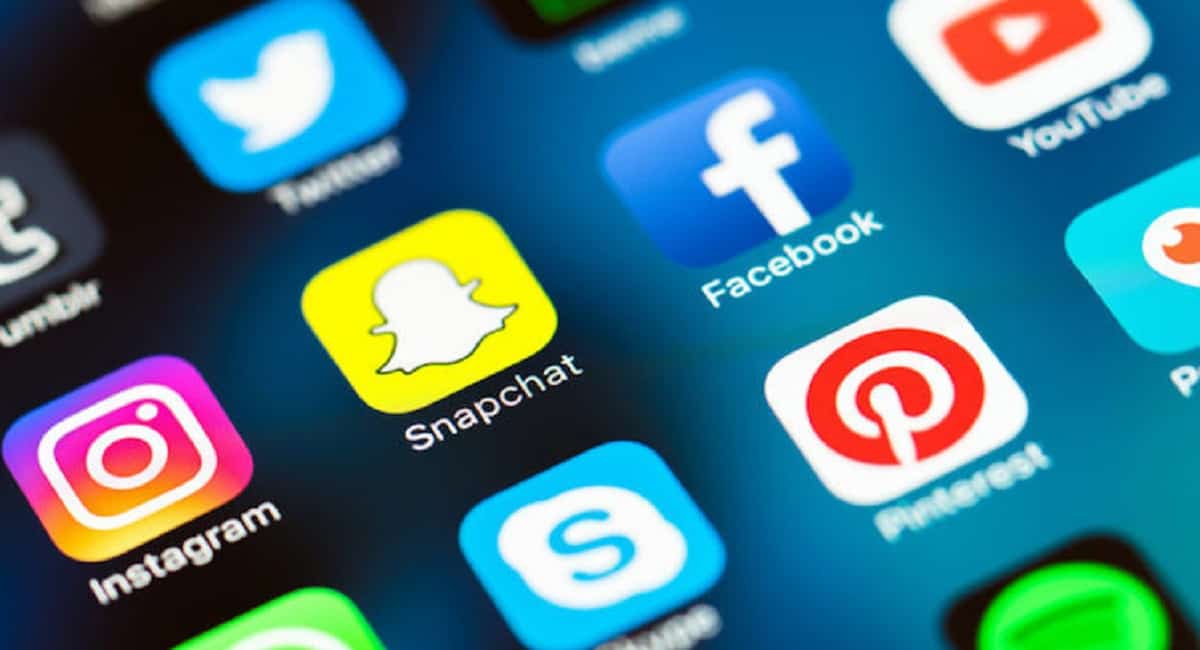 Eenzaam
Tim
Verliefd
Ontmoeting
Mark 
Vermist 
Job
Drank en drugs
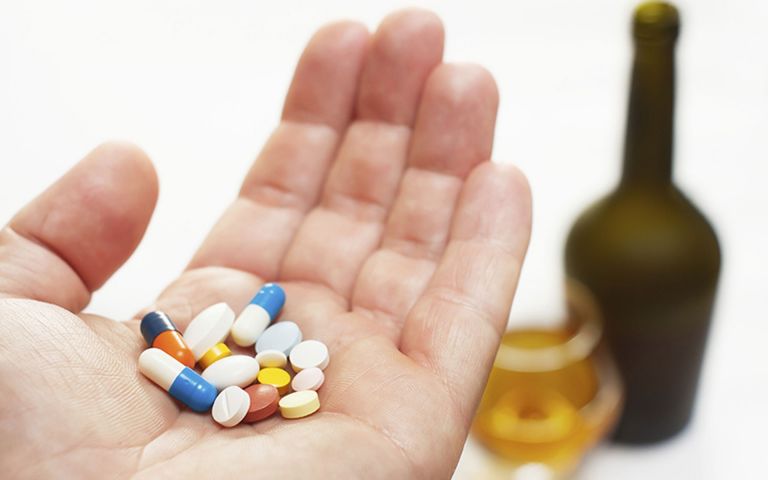 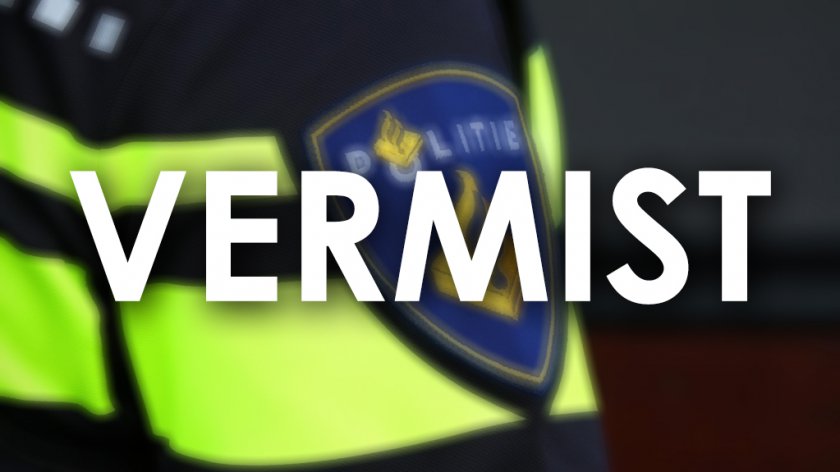 [Speaker Notes: De 15-jarige Elena voelt zich eenzaam na de dood van haar vader. Dan ontmoet ze Tim op social media. Ze chatten heel veel en Elena wordt verliefd op Tim. Uiteindelijk besluiten ze elkaar te ontmoeten. Maar Tim blijkt niet te zijn wie hij zegt dat hij is. Hij heet geen Tim maar Mark en hij is veel ouder. En dan is Elena ineens vermist. Het boek gaat ook over Job die zijn verleden met drank en drugs en de reden dat hij ontspoorde te vergeten.]
Mark
Vijftien
Joelle
Jaloers
Volgen
Dreigen
Naaktfoto
eisen
[Speaker Notes: De titel is Vijftien, omdat Mark meestal meisjes van vijftien jaar misleid via internet. Hij heeft al eerder meisjes lastiggevallen waaronder Joelle, de vriendin van zijn zoon Job. Met haar begon alles. Mark was jaloers op de manier waarop Joelle en Job zo gelukkig waren. Mark wilde ook dat Joelle dat voor hem zou voelen. Mark ging Joelle stiekem volgen. Hij kwam erachter dat ze vreemd ging en dreigde dat hij het tegen Job zou vertellen tenzij ze een naaktfoto stuurde. Dat deed ze toen. En daarna begon Mark steeds meer te eisen van haar.]
Elena
Tim/Mark
Job
Daan
Sasha
Joelle
Inez
[Speaker Notes: Elena is het meisje dat wordt lastiggevallen door Tim/Mark. Ze is vijftien jaar. Tim/Mark is de man die meisjes misbruikt. Job is de zoon van Mark. Hij heeft een zwaar verleden met drank en drugs. Daan is een vriend van Job. Sasha is het zusje van Elena en Mark bedreigt Sasha iets aan te doen als Elena niet lusitertd. Joelle is het vriendinnetje van Job die Mark ook heeft misbruikt. Inez is de beste vriendin van Elena.]
Heden
[Speaker Notes: Het verhaal speelt zich af in het heden.]
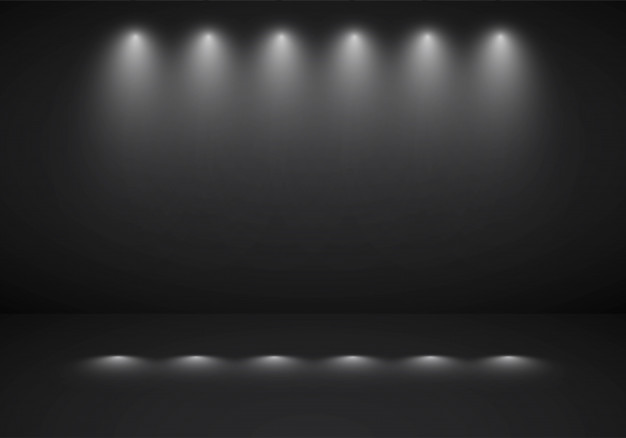 Huis van Elena
Het Park
Het huis van Mark in Frankrijk
Donkere ruimte
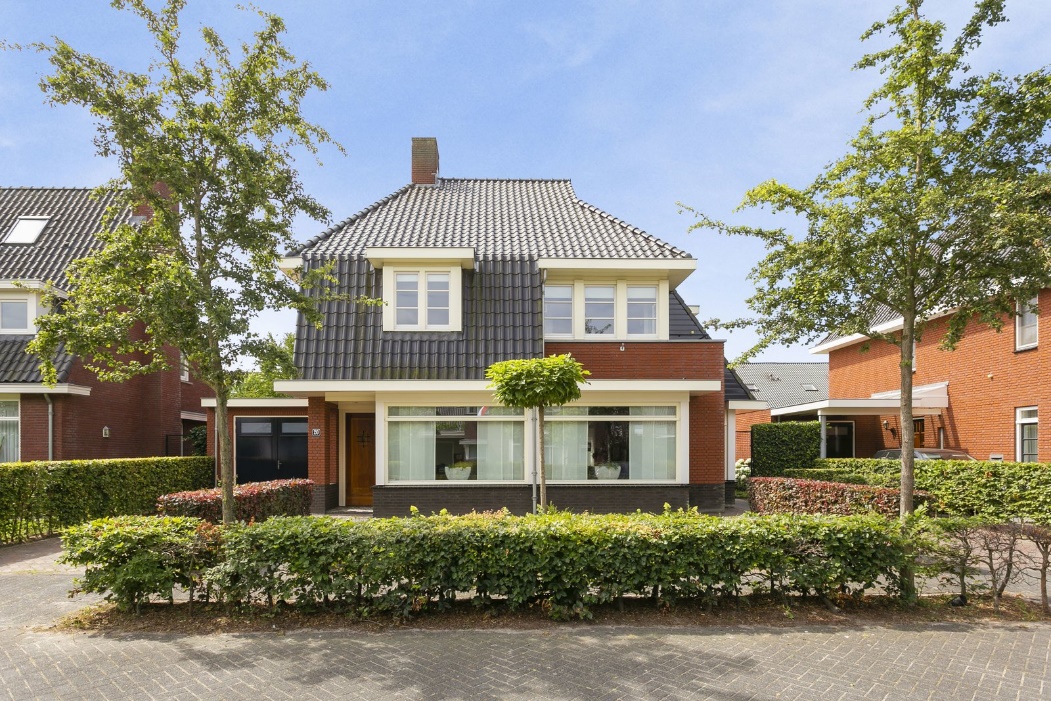 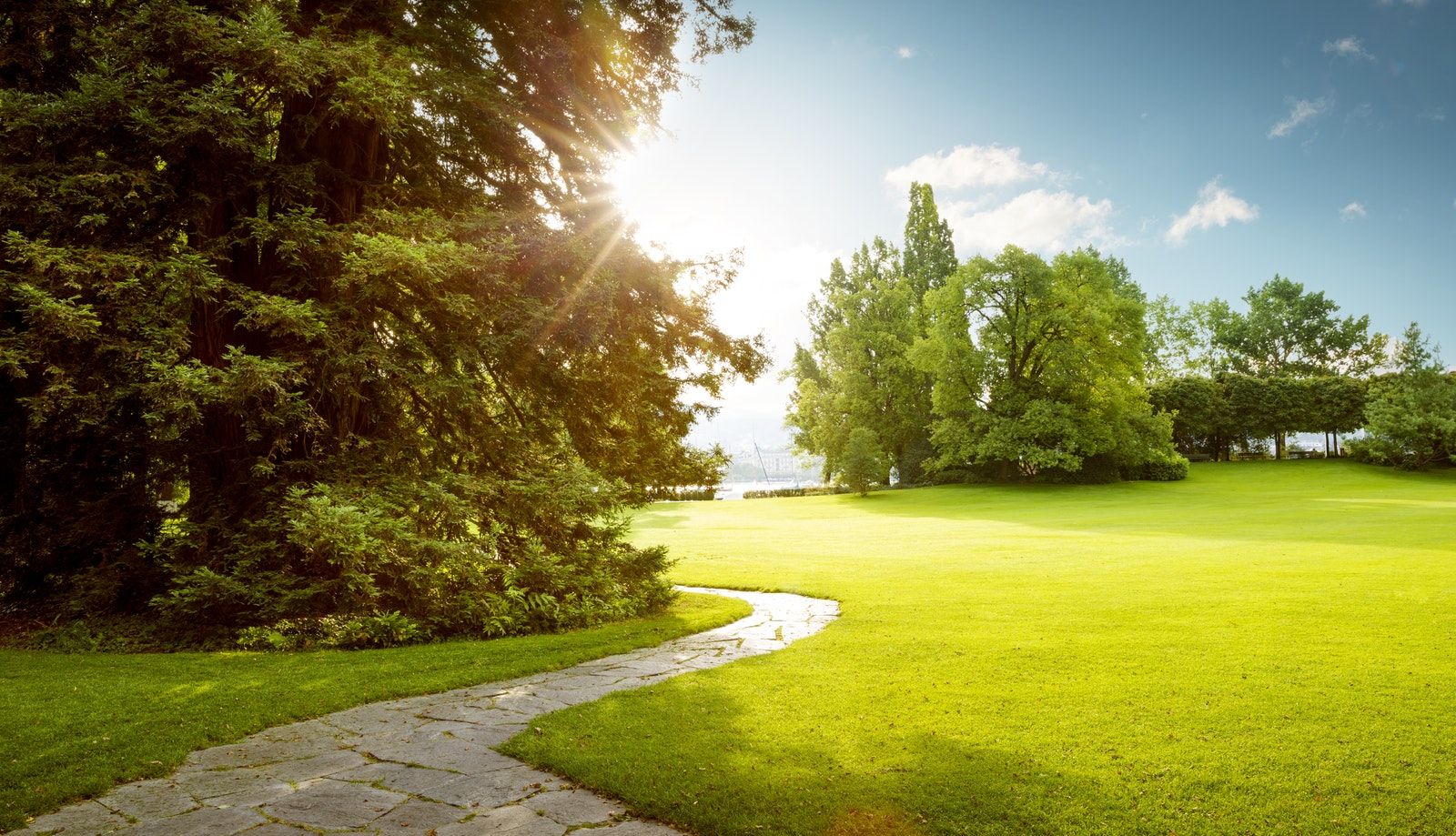 [Speaker Notes: Het verhaal speelt zich het meeste af in het huis van Elena, het park en het huis van Mark in Frankrijk. In het huis van Elena gebeurd natuurlijk veel, omdat ze daar woont. In het park laat Elena vaak haar hond uit en daar spelen zich ook een aantal gebeurtenissen af met Mark. Als Mark een slaapmiddel in de milkshake van Elena doet, neemt hij haar mee naar zijn huis in Frankrijk waar hij haar verborgen en gevangen houd. Er is een donkere ruimte in het huis waar Elena gevangen zit.]
Perspectief
Eigen verhaal
Elena
Tim/Mark
Job
Daan
[Speaker Notes: Het perspectief ligt bij meerdere personen die steeds hun eigen verhaal vertellen. Dat zijn Elena, Tim/Mark, Job en Daan.]
Ontmoet Tim
Beter kennen
Steeds meer te weten komen
Ontmoeten
Vermist
Afloopt
Verleden Job
vader
[Speaker Notes: Het boek begint met Elena die eenzaam is na de dood van haar vader en dan Tim ontmoet. Steeds verder in het boek leren ze elkaar steeds beter kennen en je komt steeds meer te weten over Tim/Mark. Uiteindelijk kom je er verder in het boek achter dat Tim niet is wie hij zegt dat hij is. Dan in het midden van het boek gaan ze elkaar ontmoeten en is Elena uiteindelijk vermist en dan kom je er langzaam ook achter waar ze is. En dan ga je steeds meer richting het einde van het boek en zie je hoe het afloopt met Elena die vastzit in het huis van Mark in Frankrijk. Ondertussen in het boek kom je ook steeds meer te weten over het verleden van Job en je komt erachter dat Mark de vader van Job is.]
Leuk
Heftig
Echte leven
Aanraden
Leren 
Niet iedereen vertrouwen
Mooie betekenis
Mooi verhaal
[Speaker Notes: Ik vond het een leuk boek om te lezen. Ik vond het ook wel heftig, want het is iets wat ook echt kan gebeuren in het echte leven. Ik raad het aan om het boek te lezen. Het is best interessant en je leert ook meer over het onderwerp en je leert ook dat je niet zomaar mensen op social media moet vertrouwen. Dus ik vind het een boek met een mooie betekenis en een mooi verhaal.]
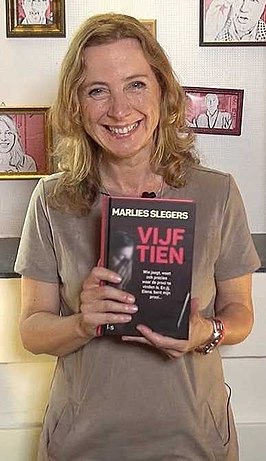 Einde
Einde
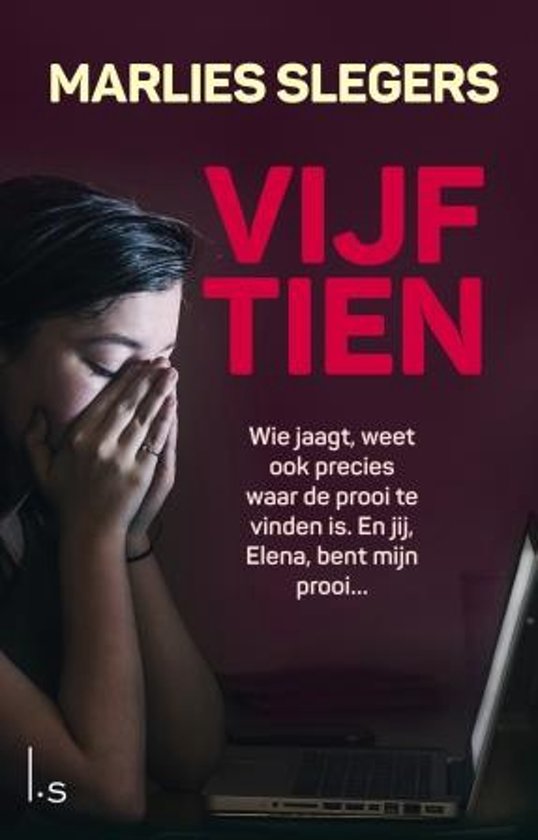 [Speaker Notes: Dit was het einde van mijn pecha kucha. Hopelijk was het leuk.]